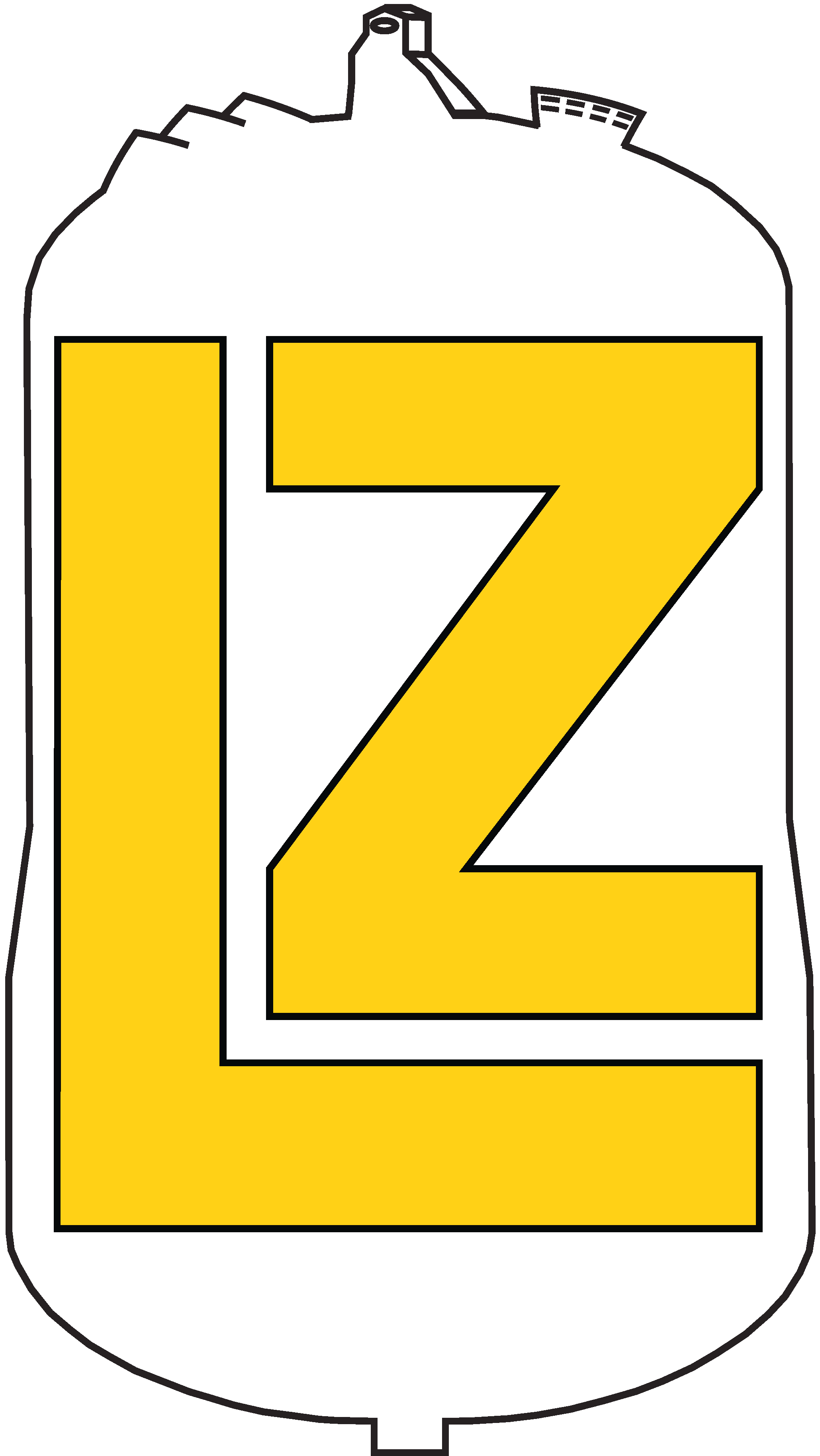 The LZ Liquid Scintillator Screener Campaign
Scott Haselschwardt, for the LZ Collaboration
CoSSURF 2017

 May 13, 2017
The LZ Experiment
Veto PMTs Inside Tyvek Curtain
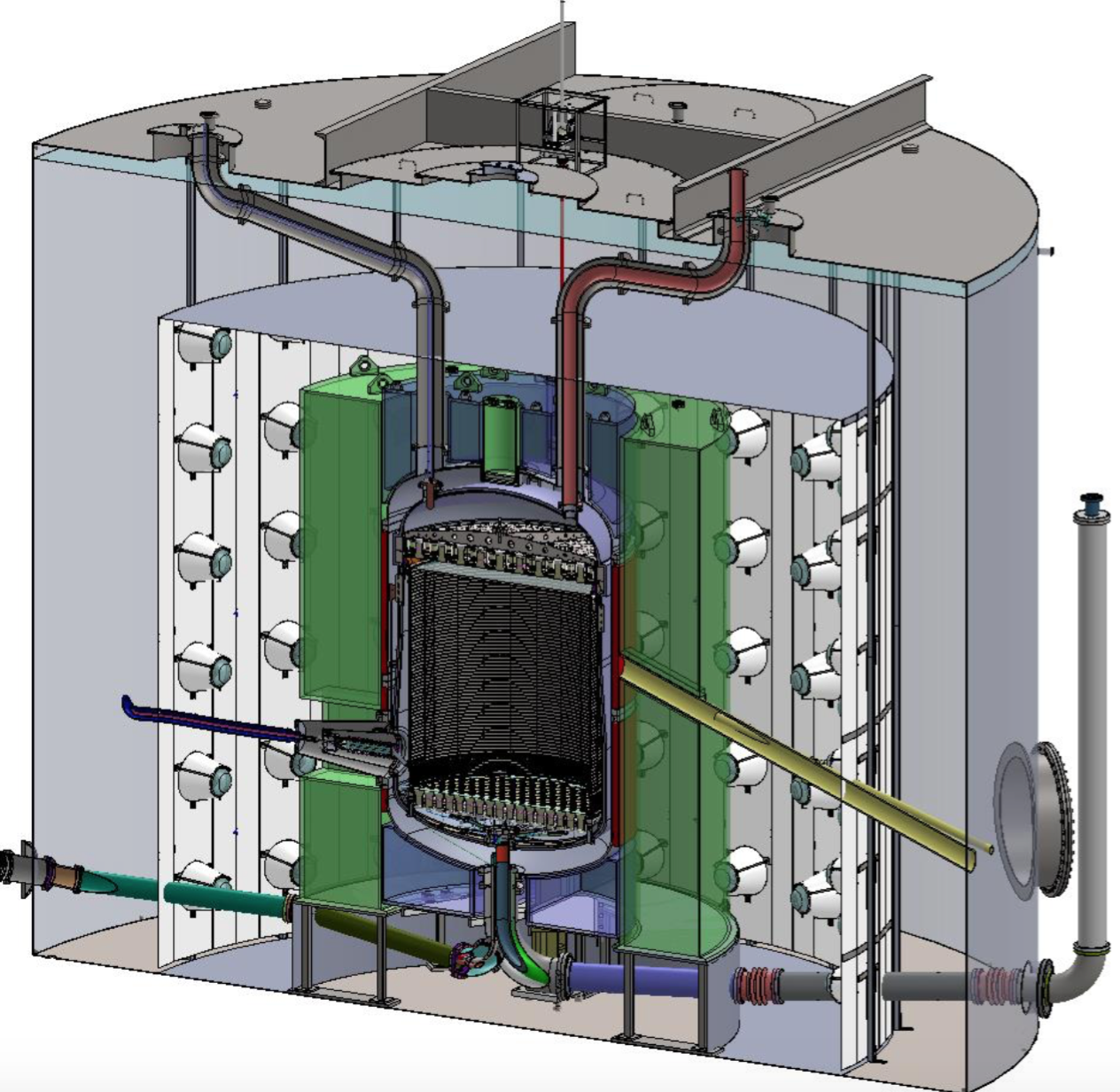 Central TPC, 
7 tonnes LXe,
494 3” PMTs
DD Neutron Calibration Tubes
High Voltage Feedthrough
Former LUX Water Tank
Liquid Scintillator “Outer Detector” Veto
Xenon Handling Lines
2
The LZ Outer Detector
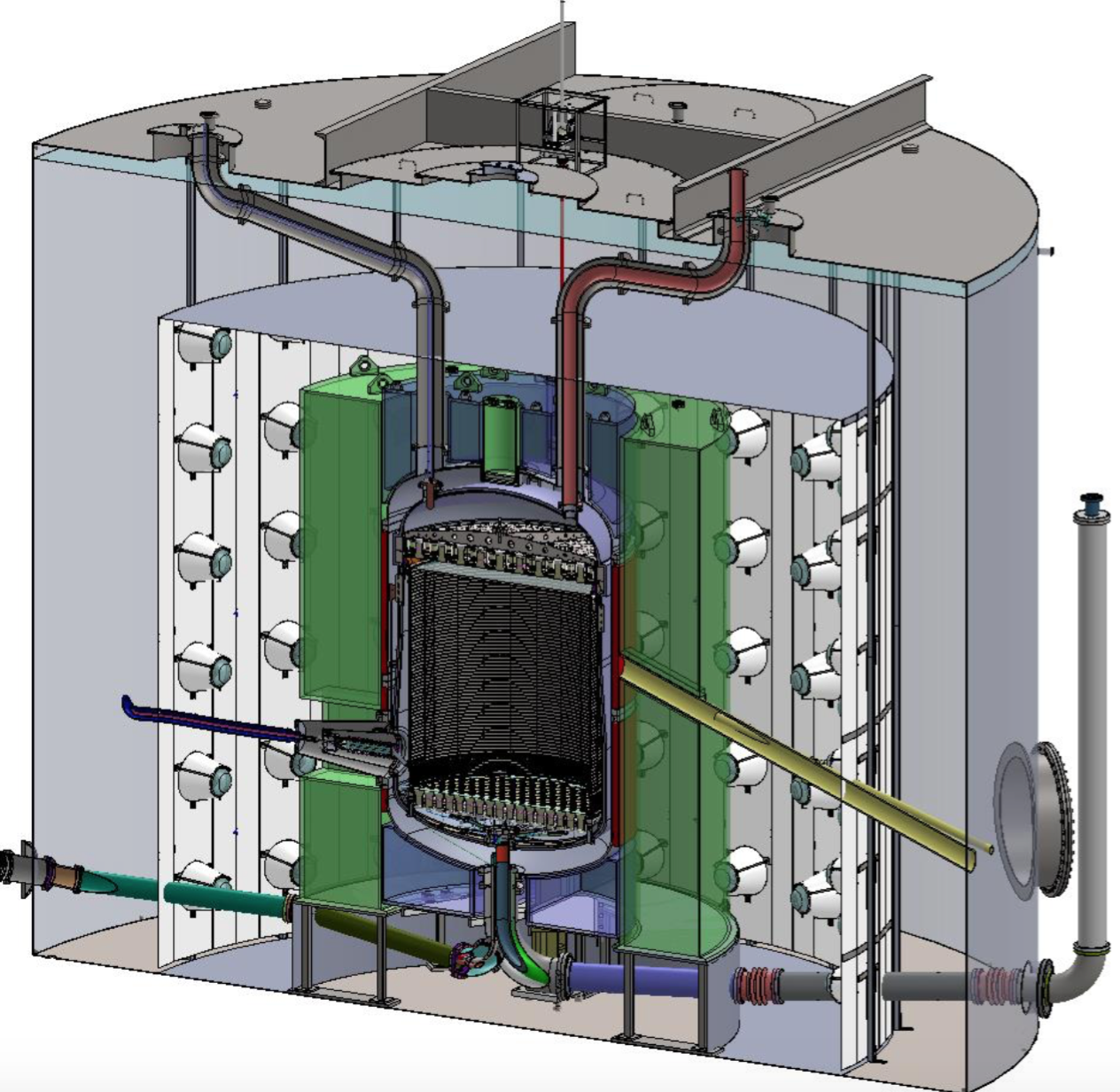 9 segmented UVT acrylic tanks
~17 tonnes Gd-loaded, LAB-based LS
Neutrons thermalize and capture on Gd:
n + Gd -> Gd + (3-4x)γ(~8 MeV)
120 8” PMTs in water tank
Surrounded by Tyvek reflector
Together with LXe “skin”, veto gammas and neutrons with high efficiency… 100-200 keV threshold
Reduce WIMP search backgrounds
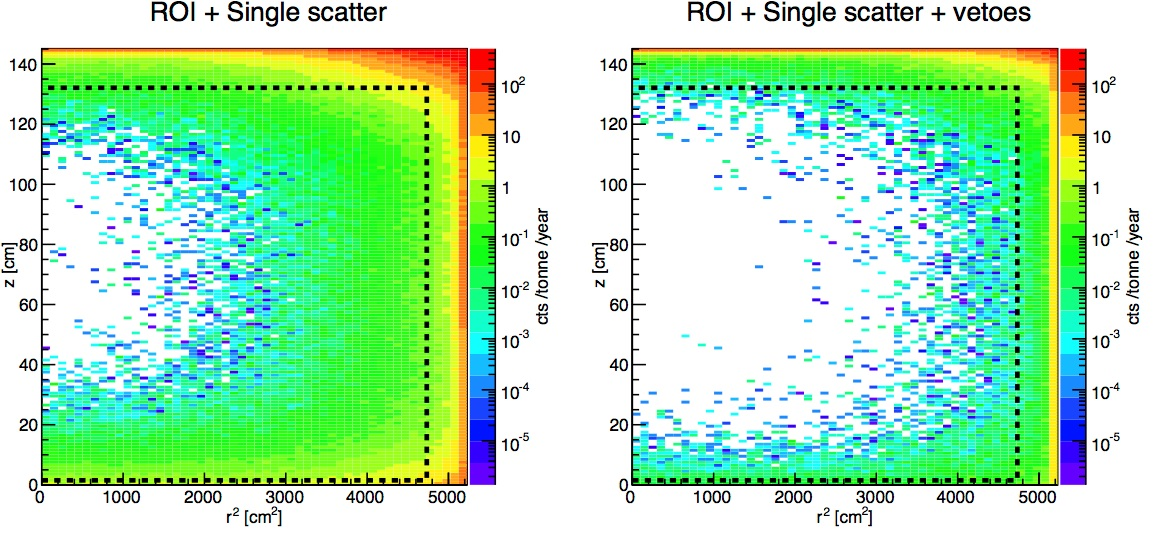 Simulated neutron background in LZ before and after application of veto cuts
3
GdLS Purity
OD rate goal drives scintillator purity requirements
Usual suspects: 238U, 232Th & 40K
14C a main concern
LLNL Mass Spec down to 10-15 g/g
Requirement/goal is 10-17-10-18 g/g
4
The LS Screener
Made of Reynolds UVT acrylic (same as OD)
~ 24 kg GdLS
~1/700 of OD LS
Produced by Minfang Yeh at BNL
14 kg water shield
3 R11410-20 PMTs
Very radiopure
LZ PMT bases
Wrapped in Tyvek reflector
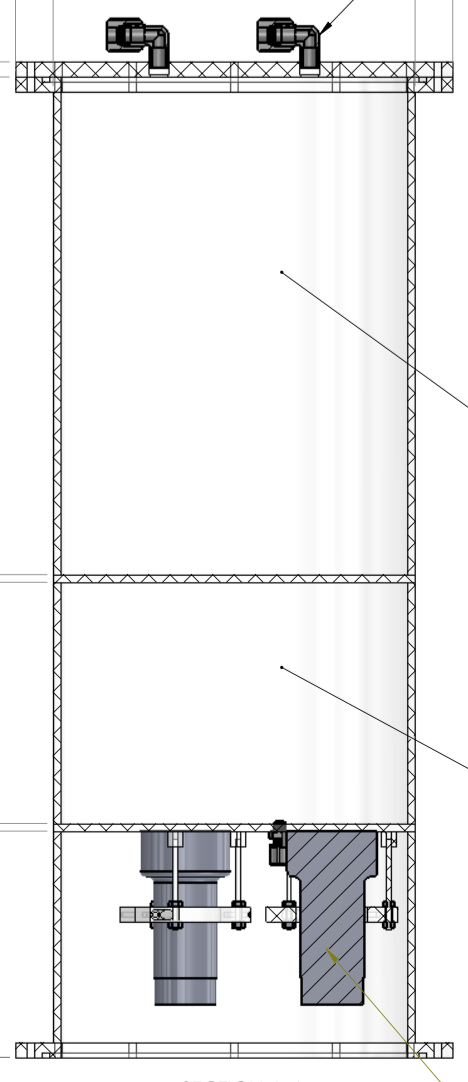 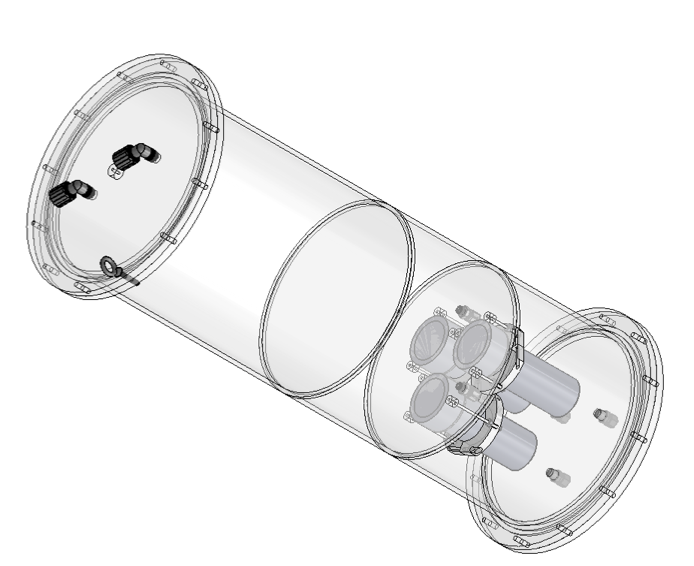 GdLS
Water
5
Underground Commissioning, Nov. 2016
Water volume full, mounting PMTs
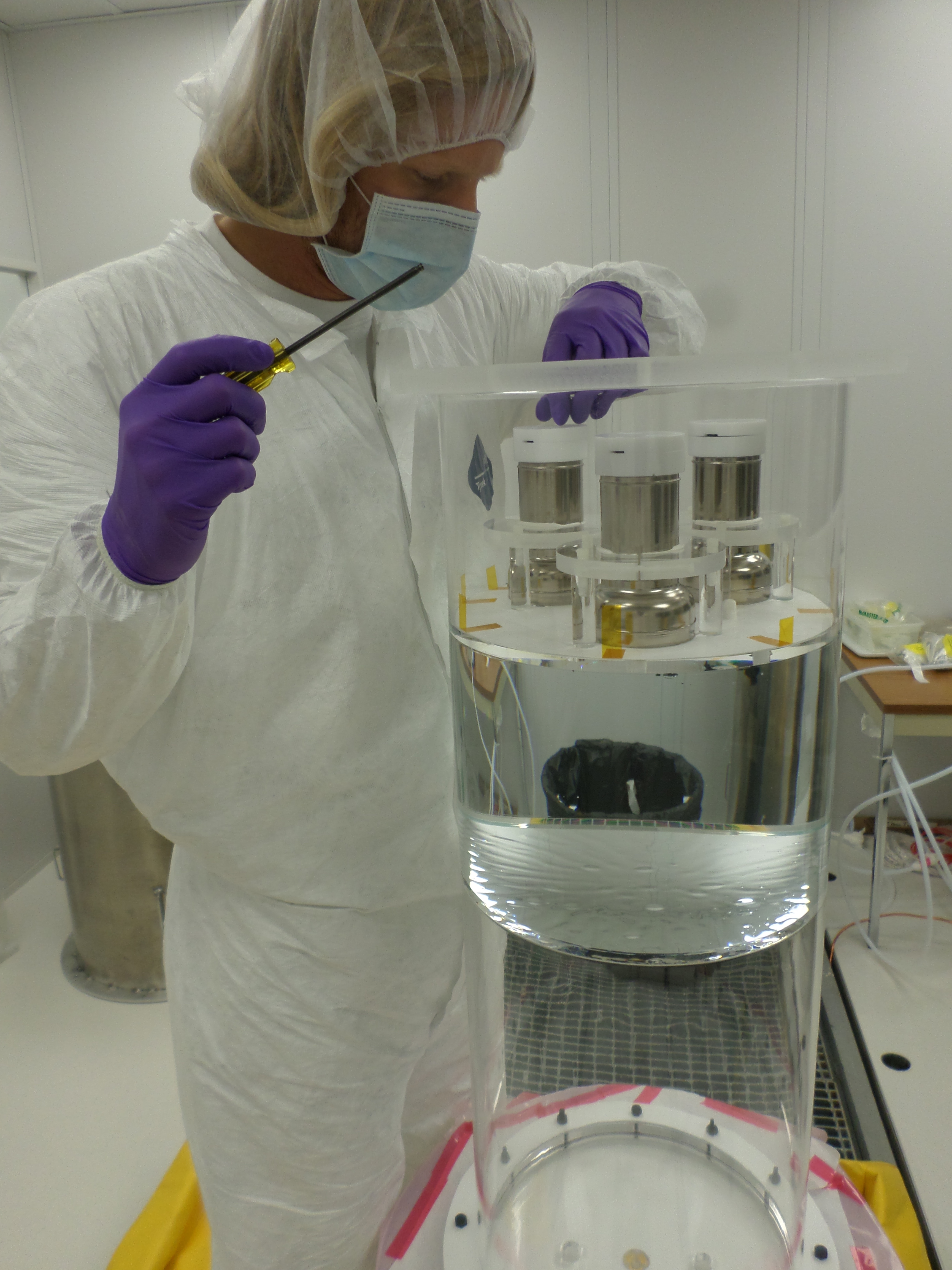 GdLS filling in underground cleanroom
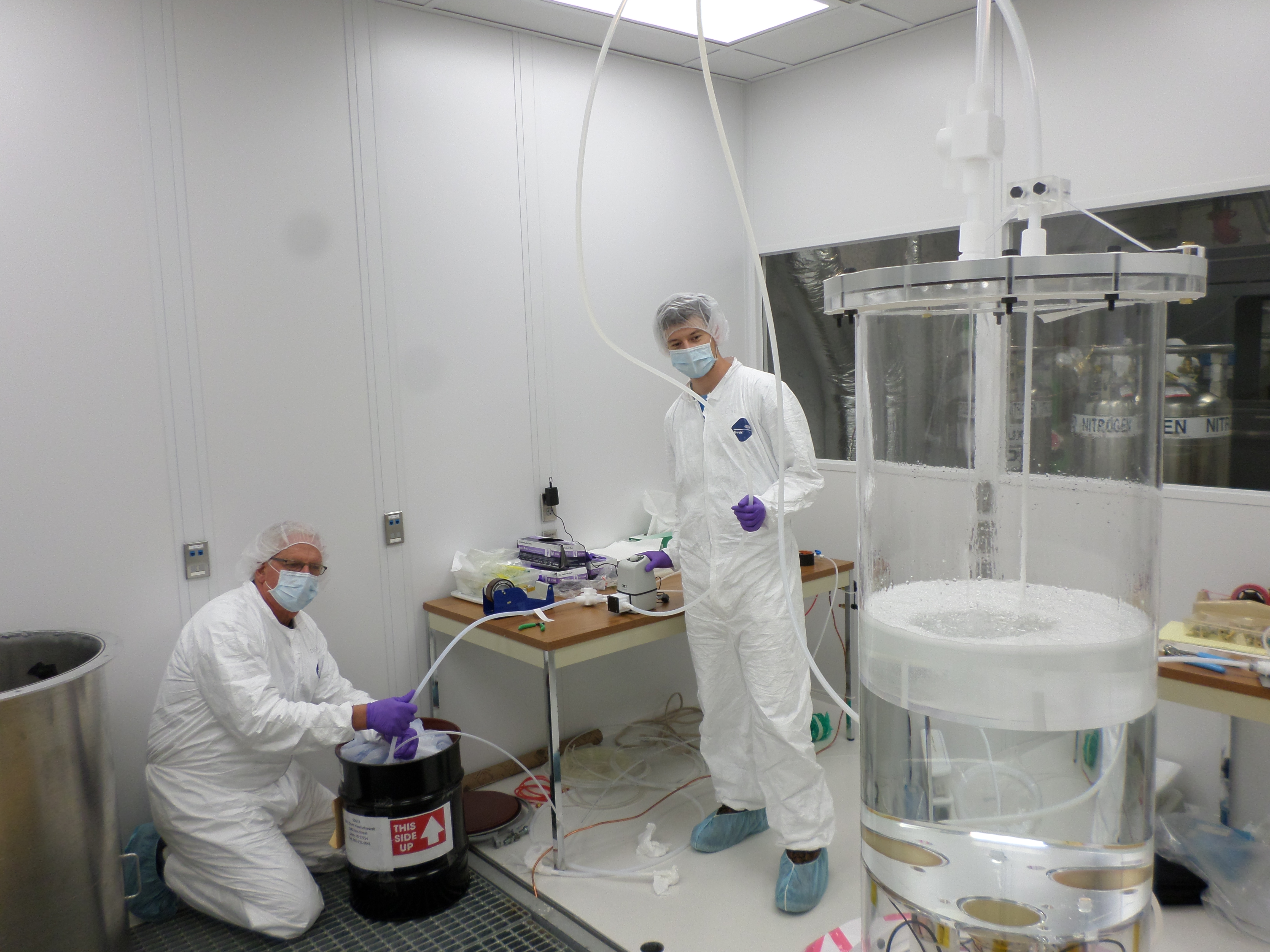 6
Ready for Water Tank Deployment
Wrapped in single layer tyvek, ready for deployment:
Filled w/ GdLS and water. PMTs mounted:
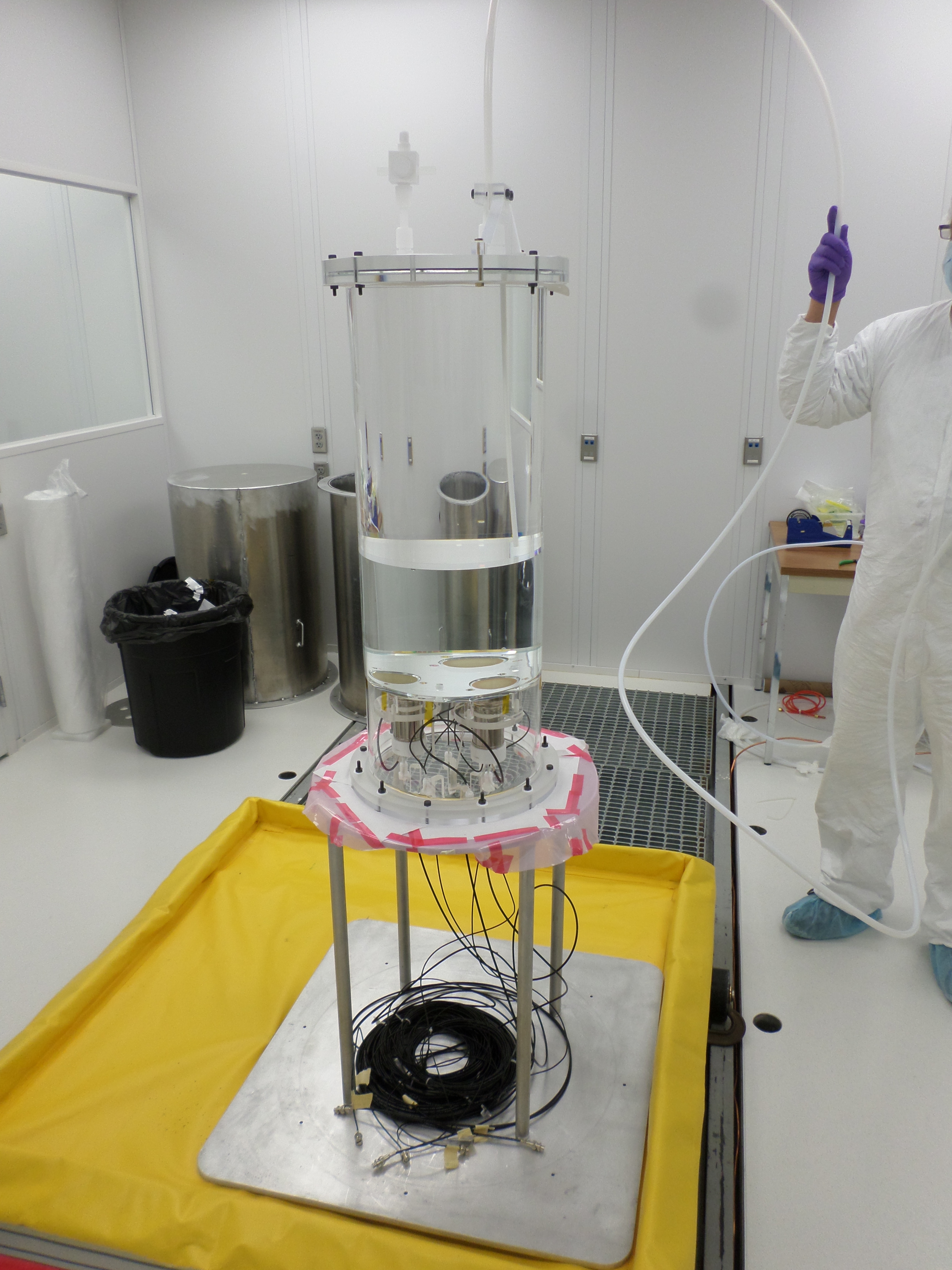 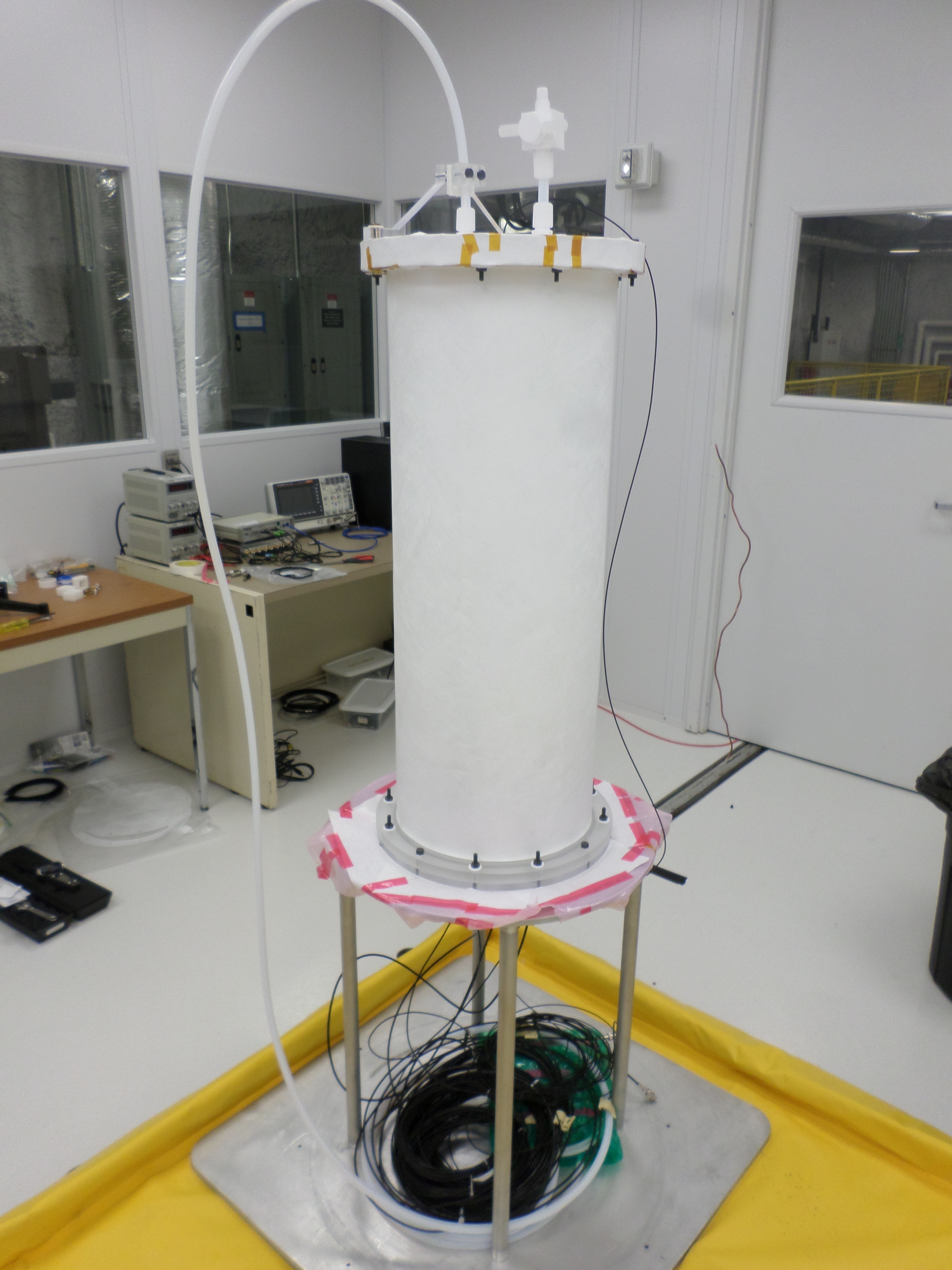 Teflon tube for thoron calibration
7
Water Tank Deployment
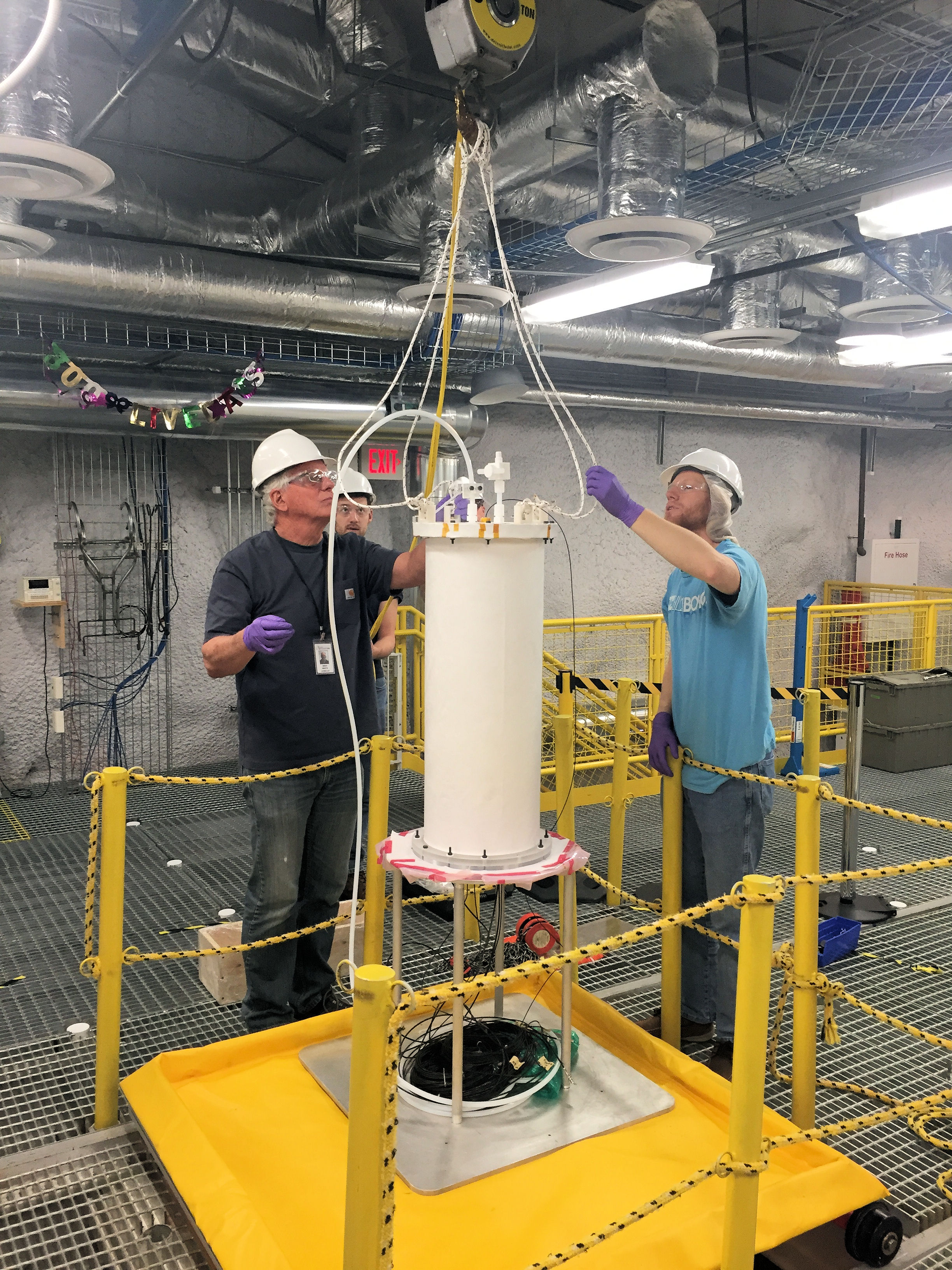 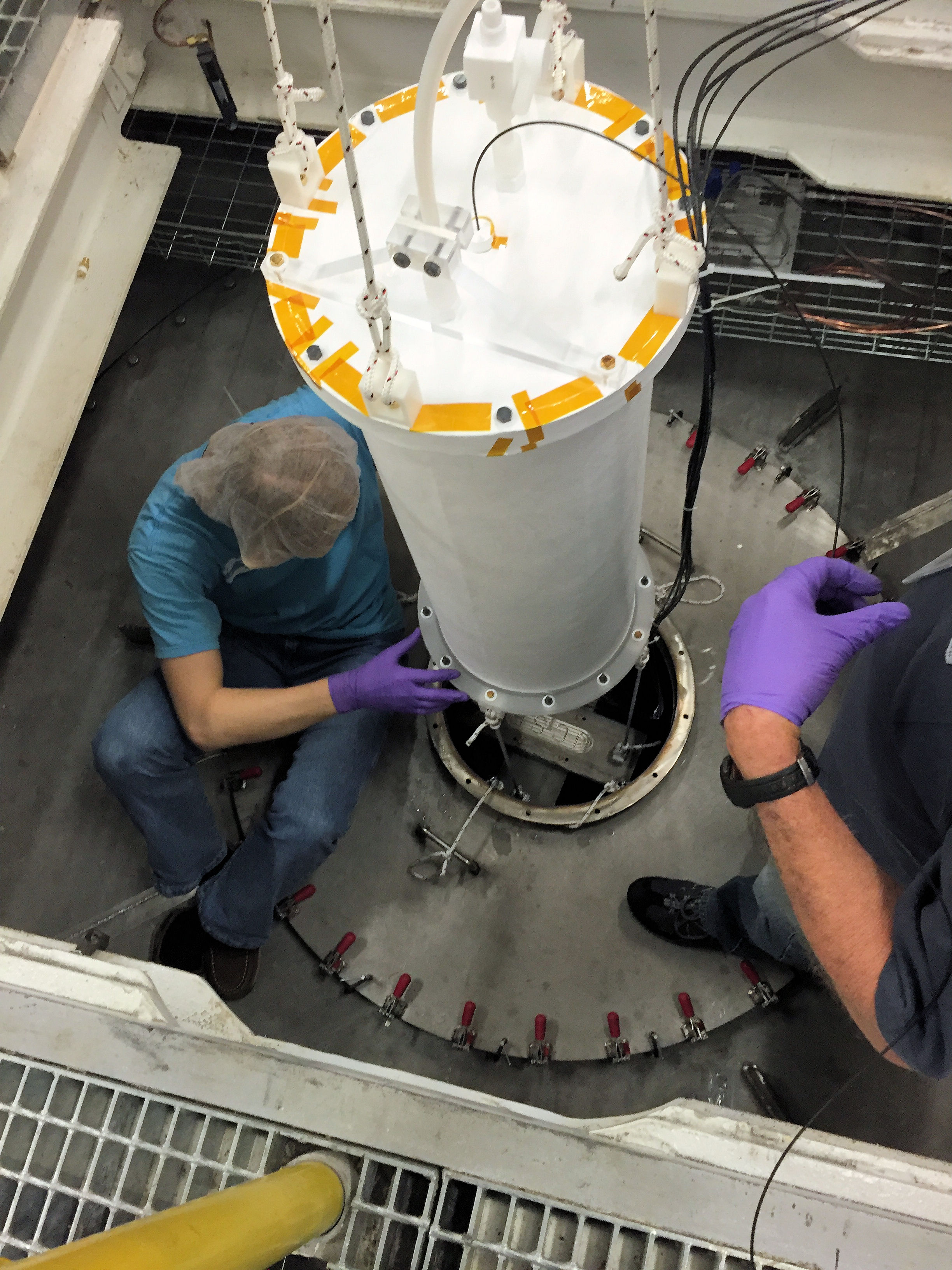 8
Data Taking Overview
Deployed in LUX water shield
LUX support stand still present
Pulses amplified & digitized by LZ electronics
Run 1: GdLS
Mid Nov 2016 – Early Jan 2017
Run2: No Gd-loading
Late Jan 2017 – Late Feb 2017
~Weekly PMT gain monitor
Calibrations end each run:
γ:  137Cs, 22Na, 40K, 228Th
α&β:  Thoron bubbling
End of each run “z-scan”
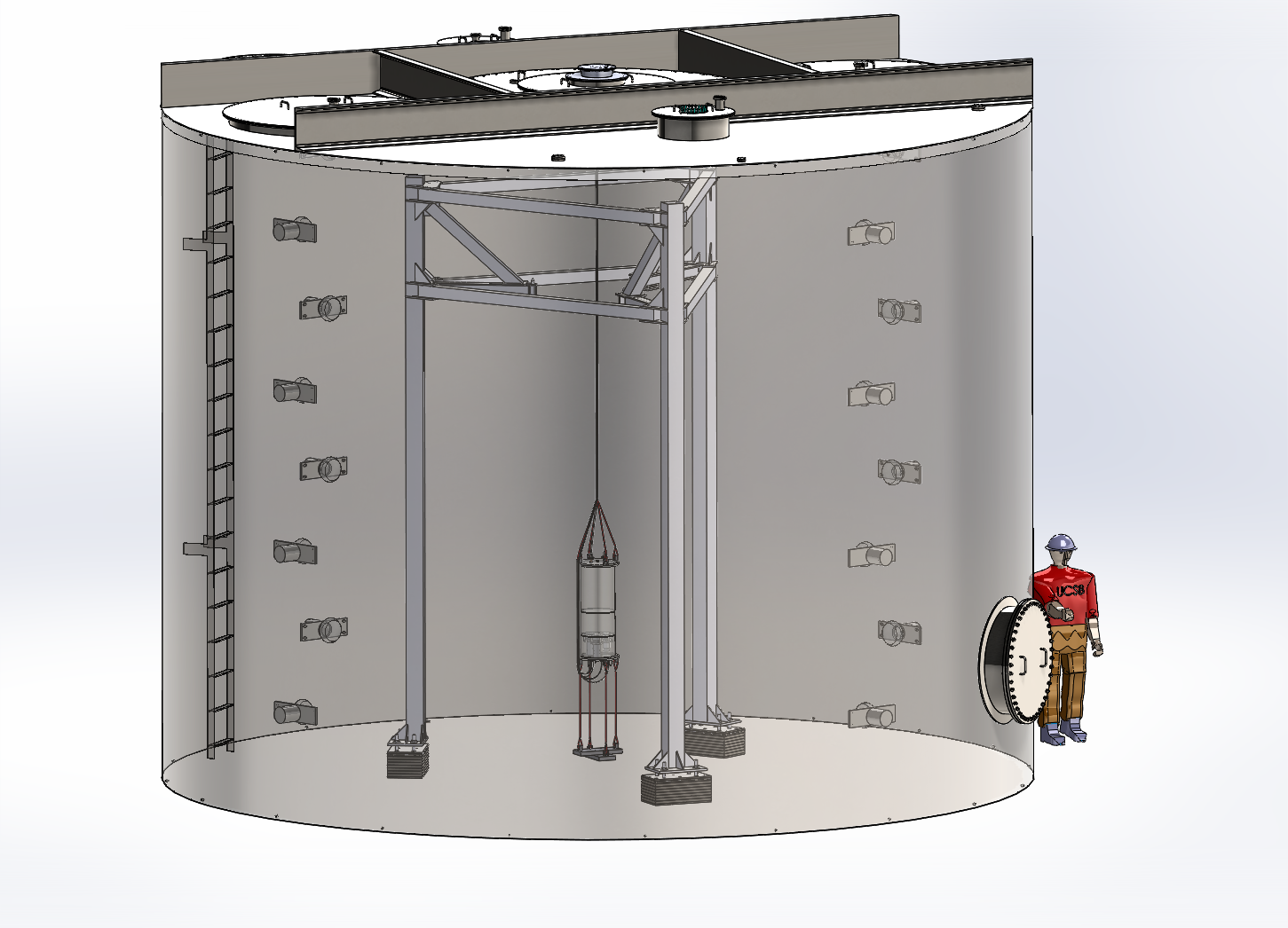 9
Run 1 – First Data
We see α’s, β’s and Compton deposits from ɣ’s
Rate plateau after ~ 3 weeks
0.25 phe/keV  3-fold coinc of > 2 phe  24 keV threshold
Acceptance for ~70% of 14C beta spectrum
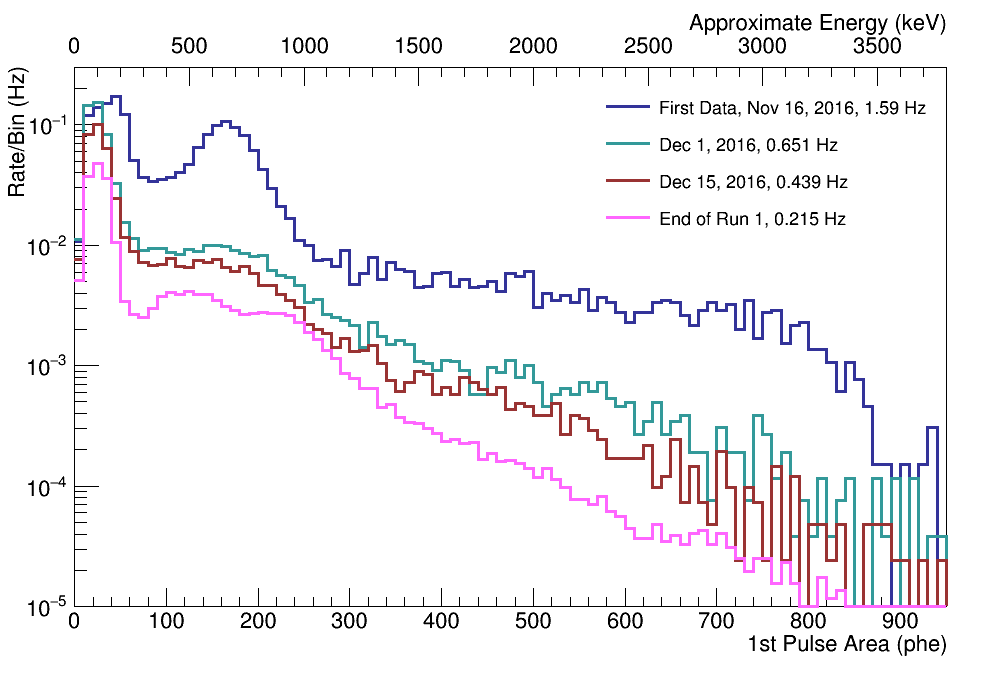 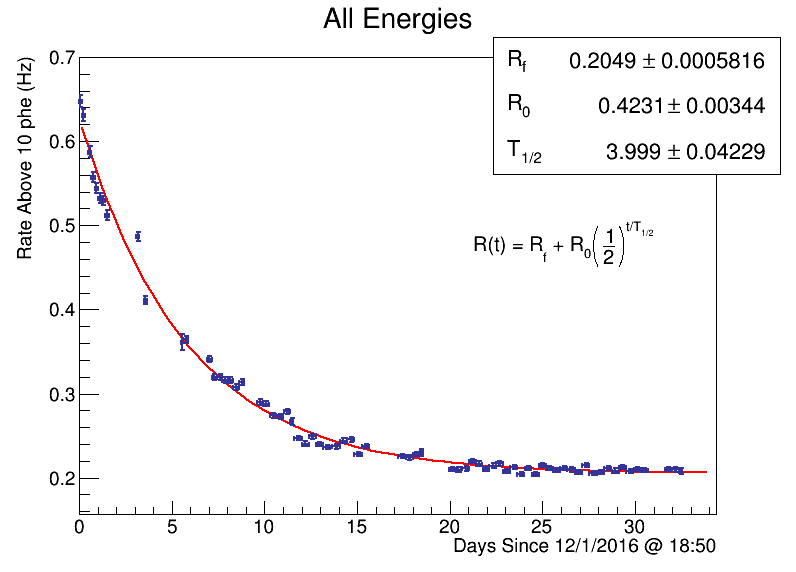 14C + 152Gd α
Radon α peak decays…
U, Th α’s leftover
10
Run 2 – No Gd
Same cocktail without Gd
Less exposure during LS fill
Rate plateau after ~ 2 weeks
Higher light yield, ~0.3 phe/keV
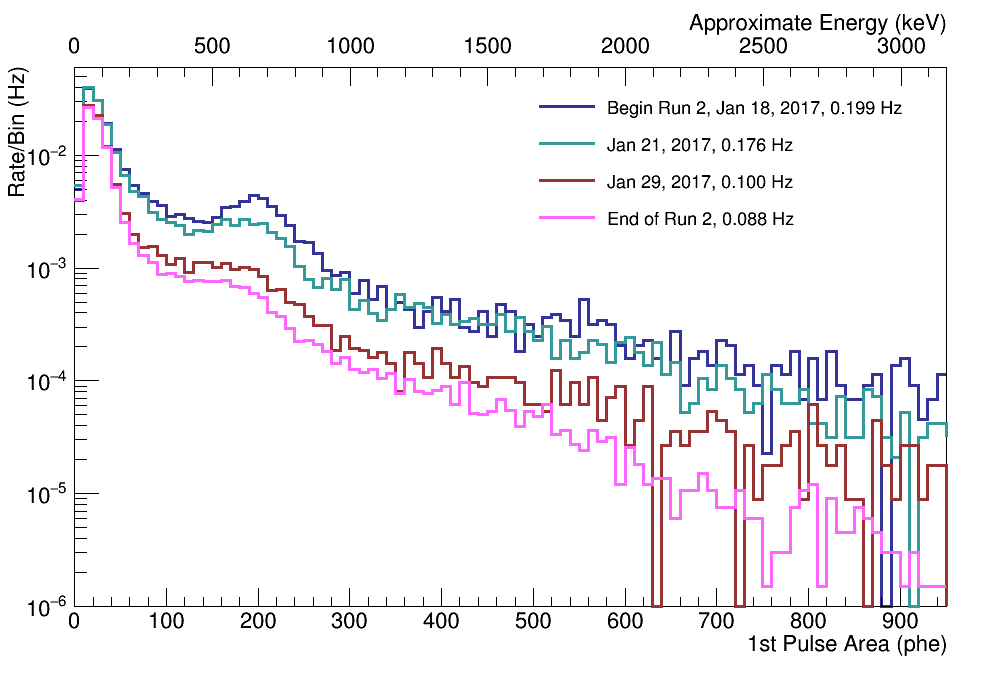 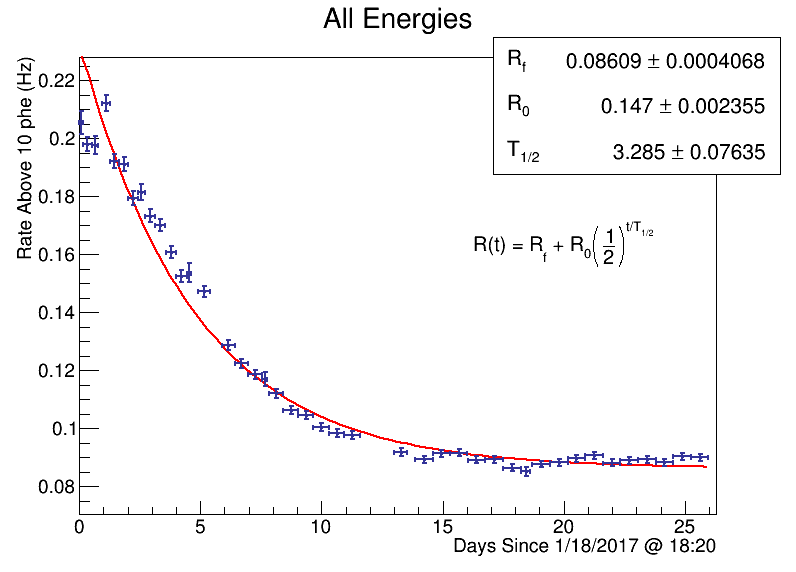 14C, no Gd
Radon α peak decays…
U, Th α’s leftover
11
End of Run Z-Scan
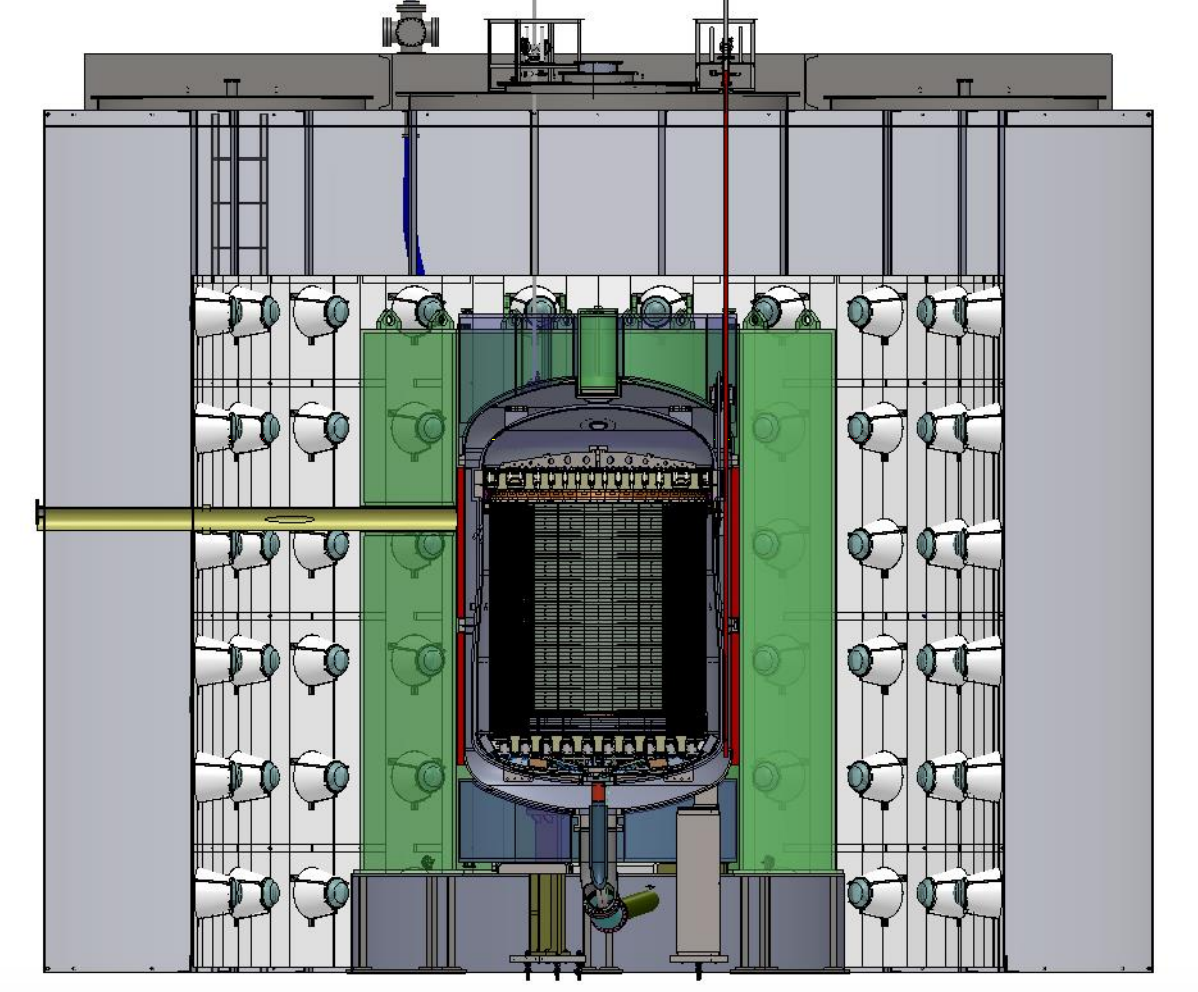 Wanted to probe here!
Rate in OD from cavern environment a concern
End of each run, moved Screener vertically
Low rate spot
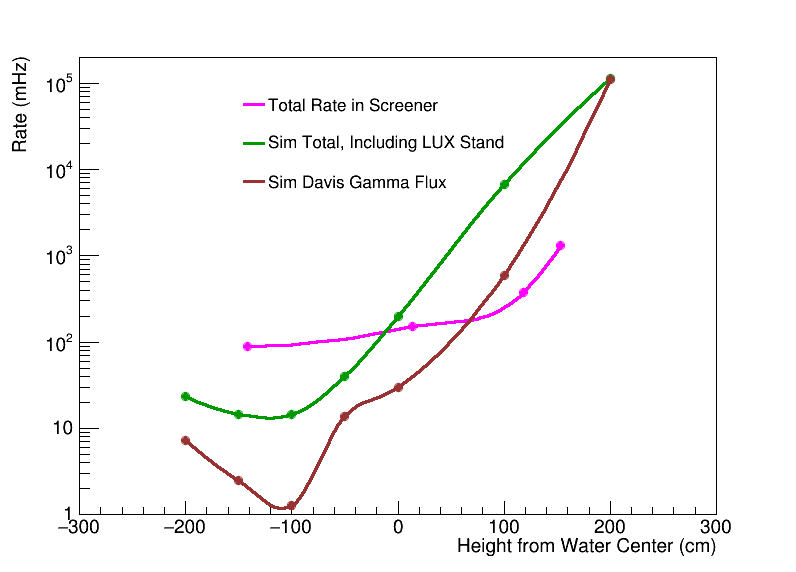 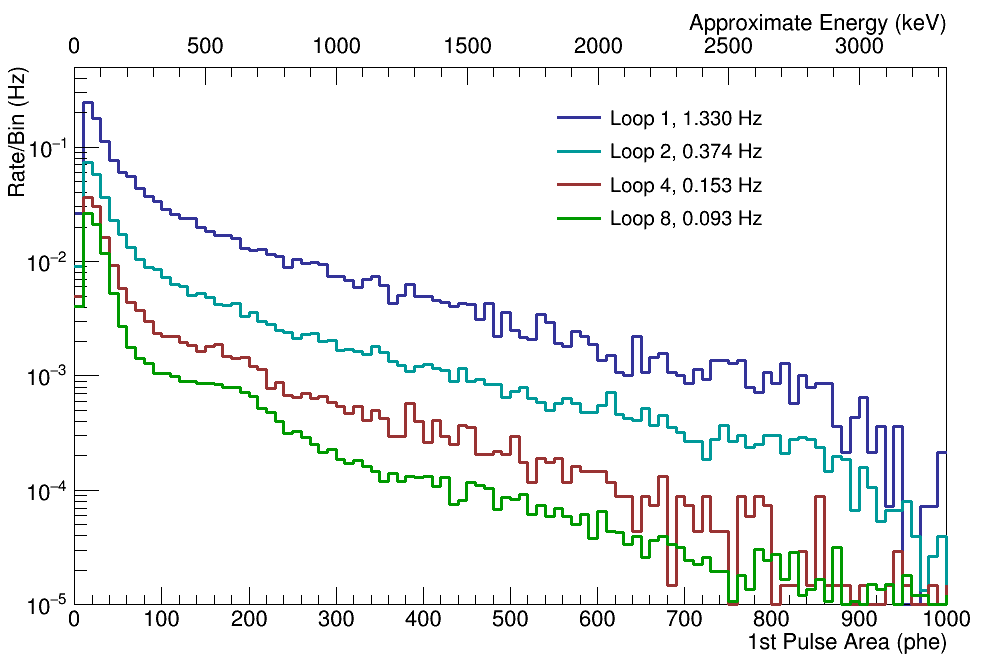 OD bottom
OD top
Top of OD acrylic….
4-5x lower than sim!
12
Background Simulations
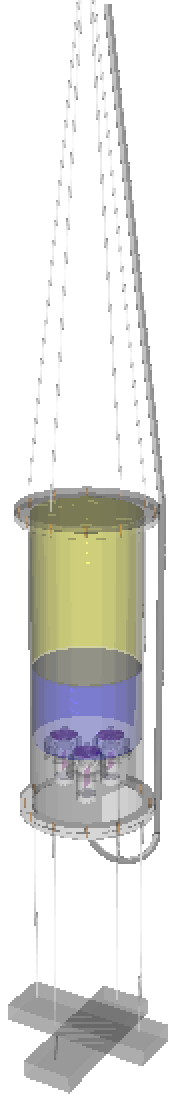 Detailed geometry in Geant4-based LUXSim code
U, Th, K and Co simulated in:
Tyvek
Ropes
Titanium Ballast
PMTs and bases
PMT mounting structures
PMT cabling
Flange bolts
Acrylic vessel
LUX support stand
Davis Cavern rock
In LS volume: U, Th, K, 14C and 152Gd
Direct screening results or LZ database for normalizations
13
First Fit to Run 1 Data
Simulated spectra -> RooFit PDFs grouped by internal or external to LS
Constraints: External U, Th, K & Co from counting, 152Gd rate from known concentration & late chain U & Th from BiPo rate
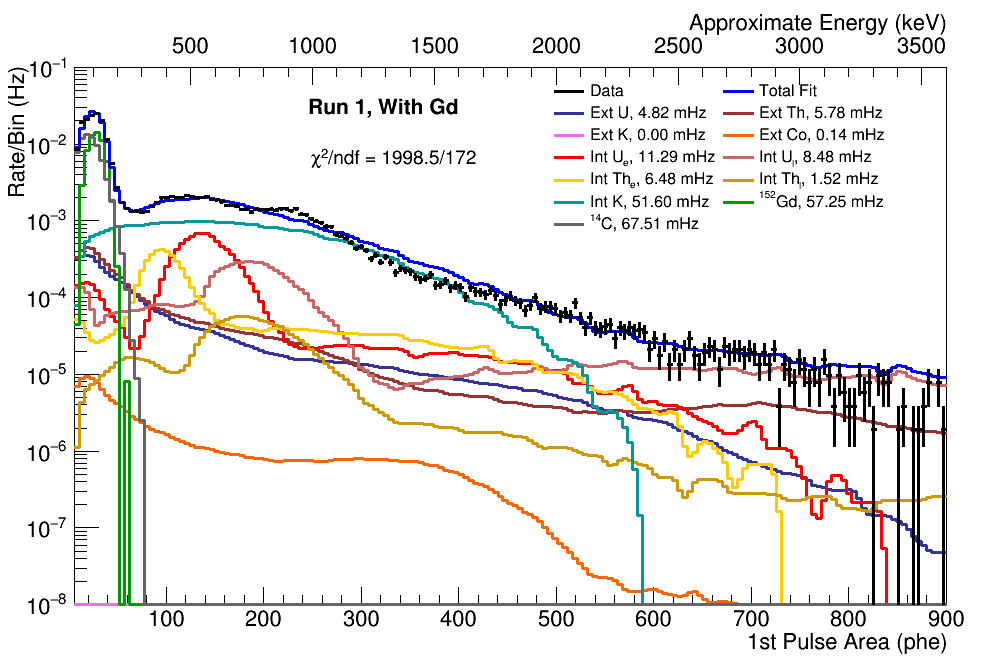 Preliminary
14
Impurity Estimates from Run 1
Close to requirement on 14C
Crude fit to Run 2 within factor of 2
U, Th okay…
Evidence for non-equilibriated sub-chains
HPGe screening of GdCl3 underway
40K expected to drop with updated fit
15
Next Steps
Run 2 fits
Pulse shape discrimination
Constrain U & Th alphas
Z-scan analysis
Mix of U and Th α’s
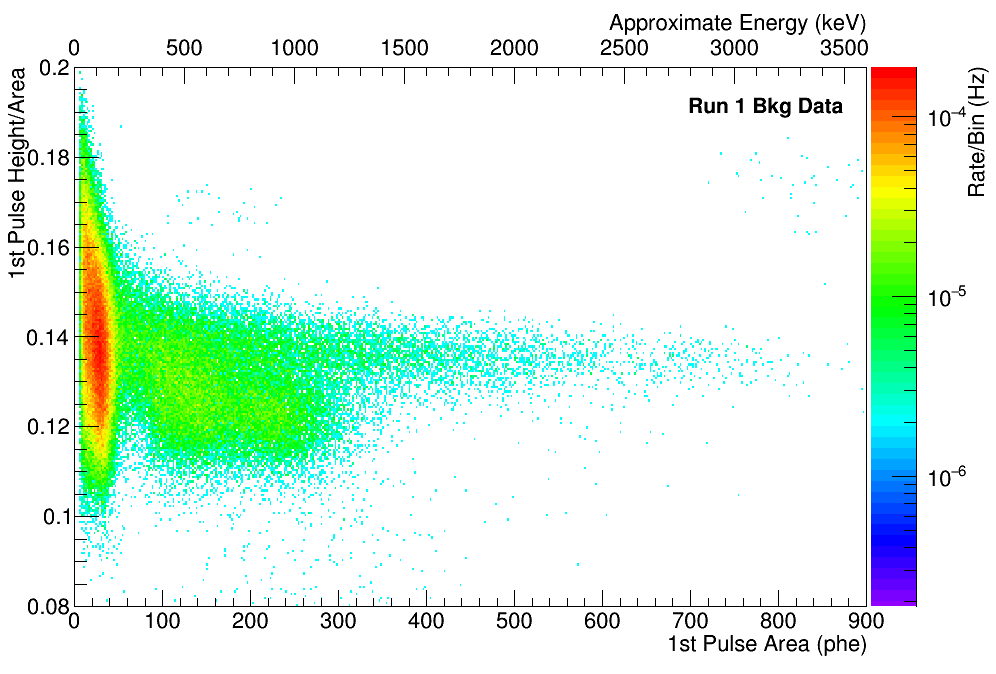 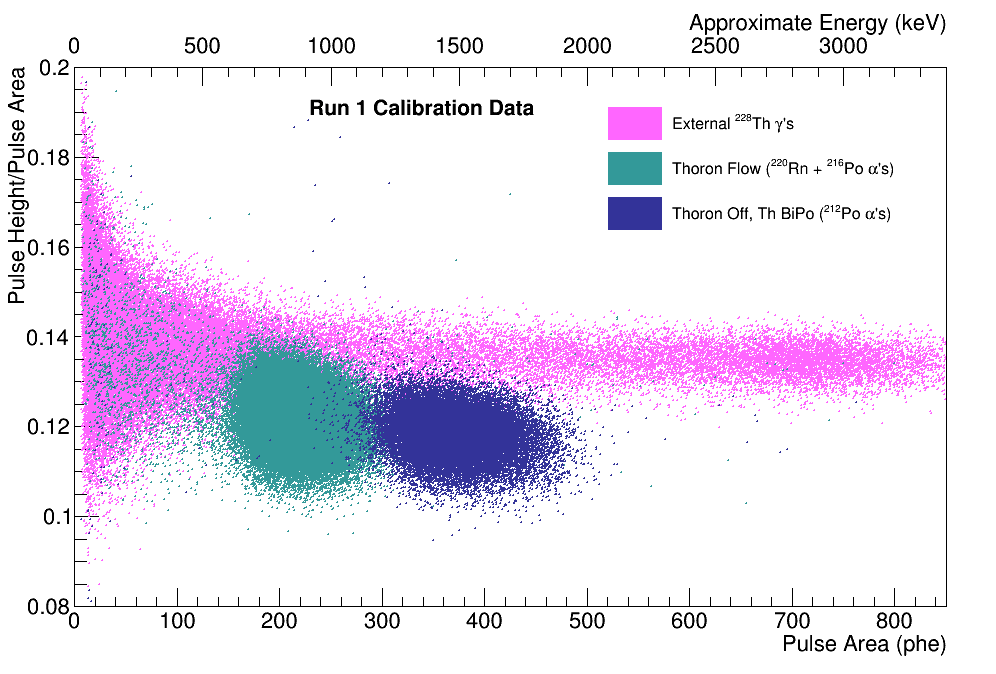 16
Conclusions
Screener campaign a success!
Providing useful feedback to LZ
Operational experience with GdLS
GdLS production modifications for lower backgrounds
We are close to our purity requirements for the GdLS
Z-scan constrain Davis Cavern gamma rate
17
Thank You!
Dean White
Susanne Kyre
Harry Nelson
Mike Witherell
Curt Nehrkorn
Melih Solmaz
Sally Shaw
Minfang Yeh
Simon Fiorucci
Markus Horn
Dave Taylor
SURF personnel
U. Rochester
Brown U.
U. Davis
LZ Screening Crew
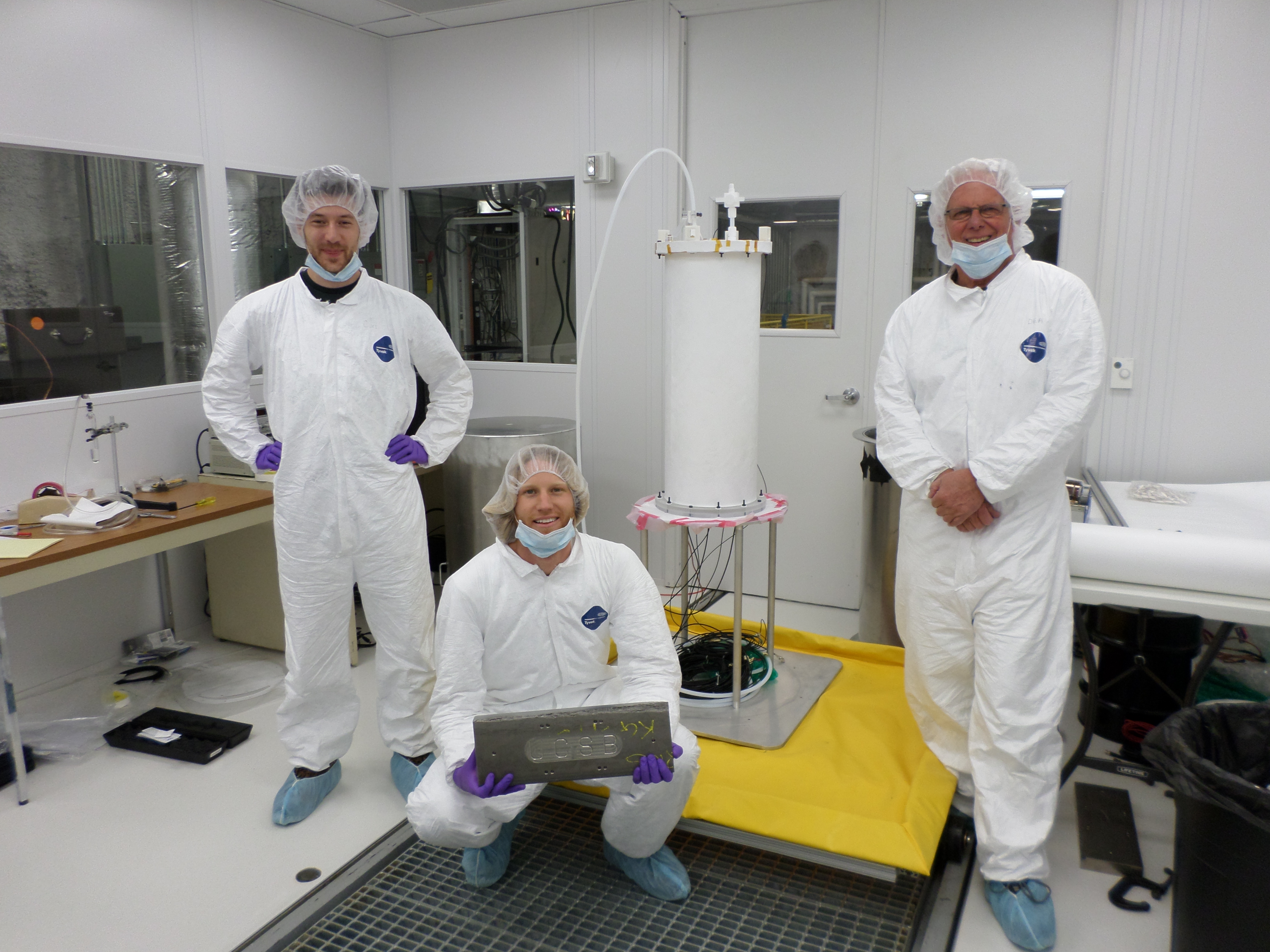 18
Extra Slides
19
Thoron Calibration
Bubble N2 past 228Th source into LS
Vents through concentric tubing to bubbler outside water tank
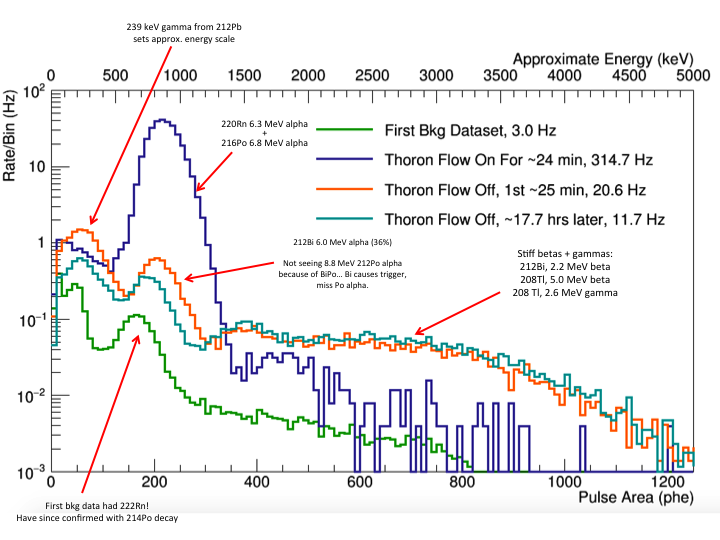 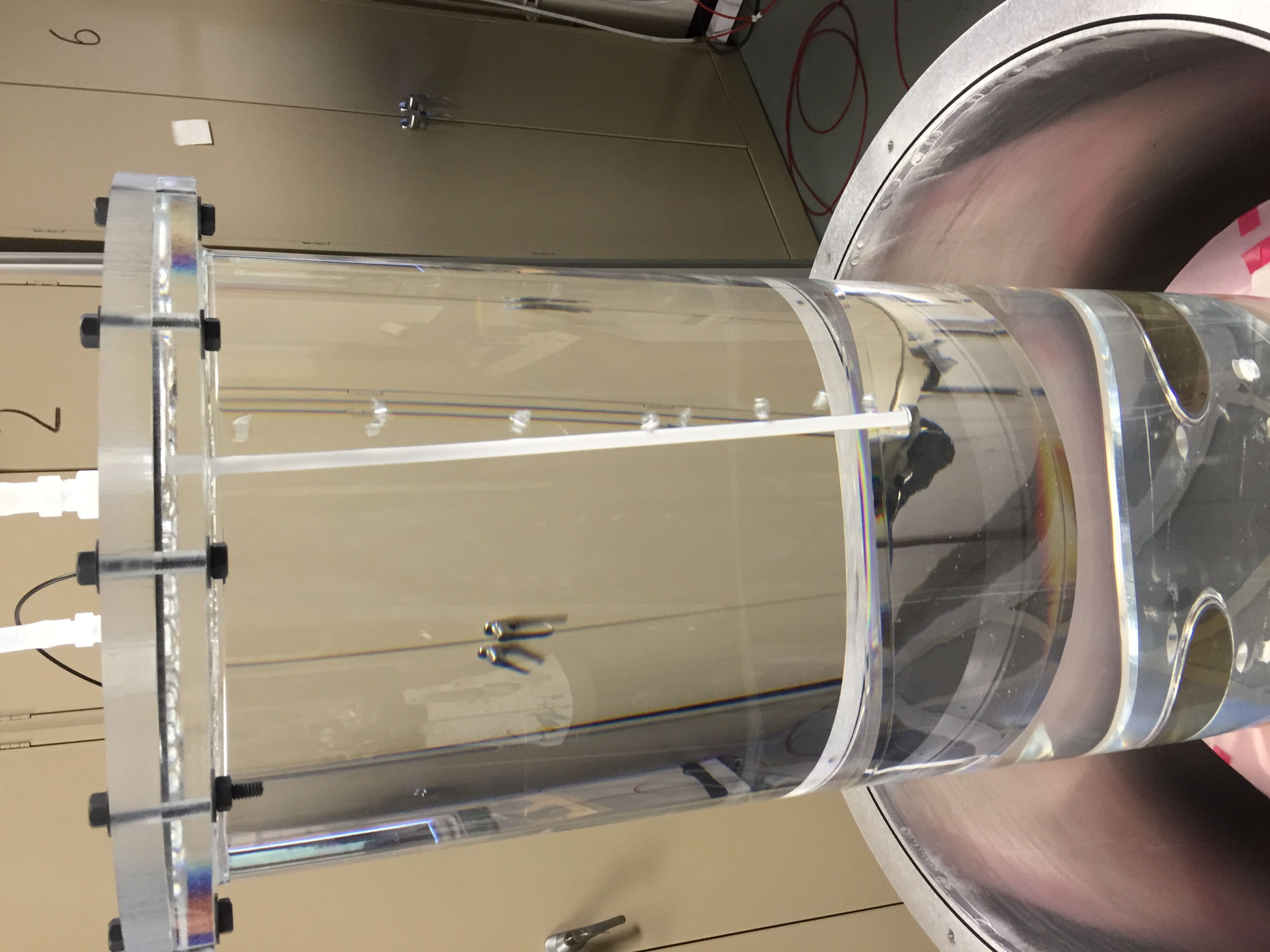 Testing at UCSB
20
1.06.04 – Gd-LS Impurities 2/20/2017
Yellow are measurements (ICPMS/HPGe), blue screener
Daya Bay levels from one-pass purification of Gd and PPO; 40K from water or contamination
85Kr – if like KAMLAND,  <20 counts per day
CD3 IPR at LBNL - January 10-12, 2017
Nelson – 1.6 Outer Detector
21